Ad Engagement Rates by Sport
Scan or click to access more sports insights
Airings during MLB Baseball were most effective at engaging viewers online across delivery service & restaurant categories
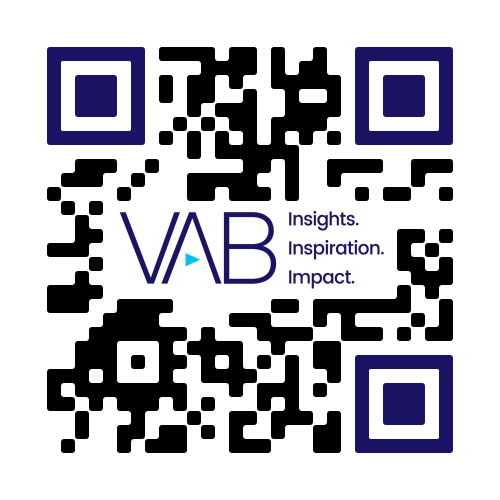 Performance of live sports properties by ER
TV viewers who saw a Delivery Services, Casual Dining, Fast Casual, or QSR  ad during MLB Baseball were
80%
more likely
to engage online with the brand than the category ad during non-live sports programming.
Source: EDO Ad EnGage. 10/1/23-4/21/24. Delivery Services, Fast Casual, Casual Dining, QSR, and Pizza categories, all sports programming (live new episodes only).
Click here to see more insights from EDO
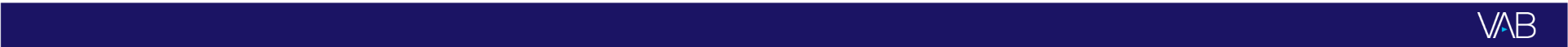 theVAB.com/insights